Fyzická příprava vojsk IX
TRÉNINK SÍLY - 2
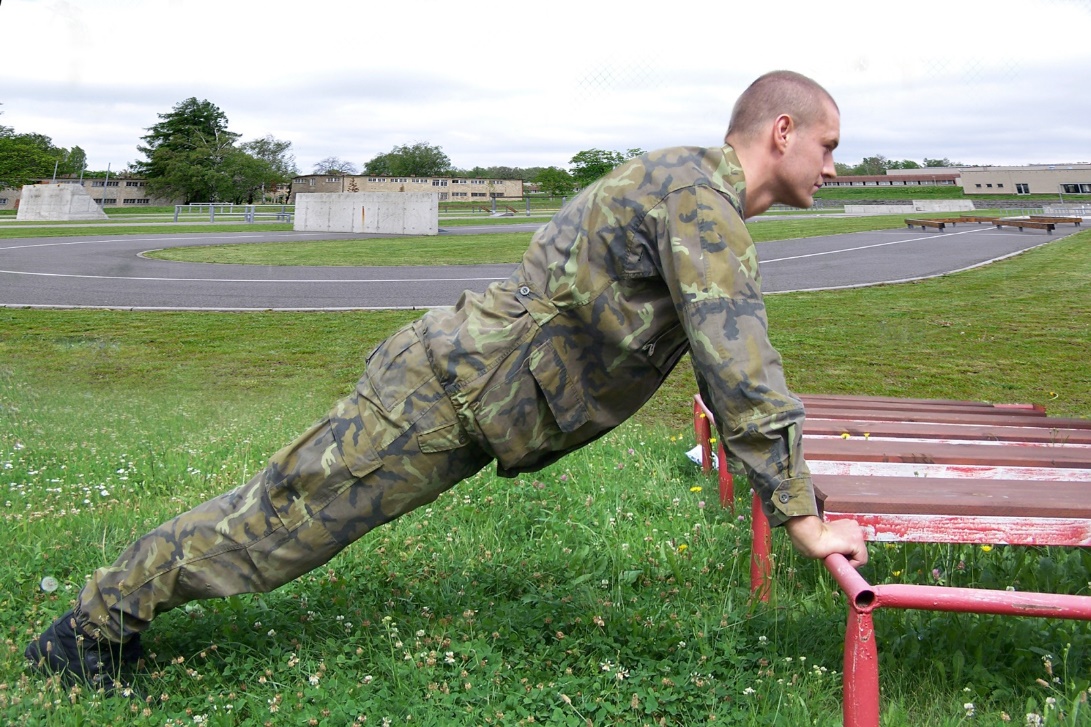 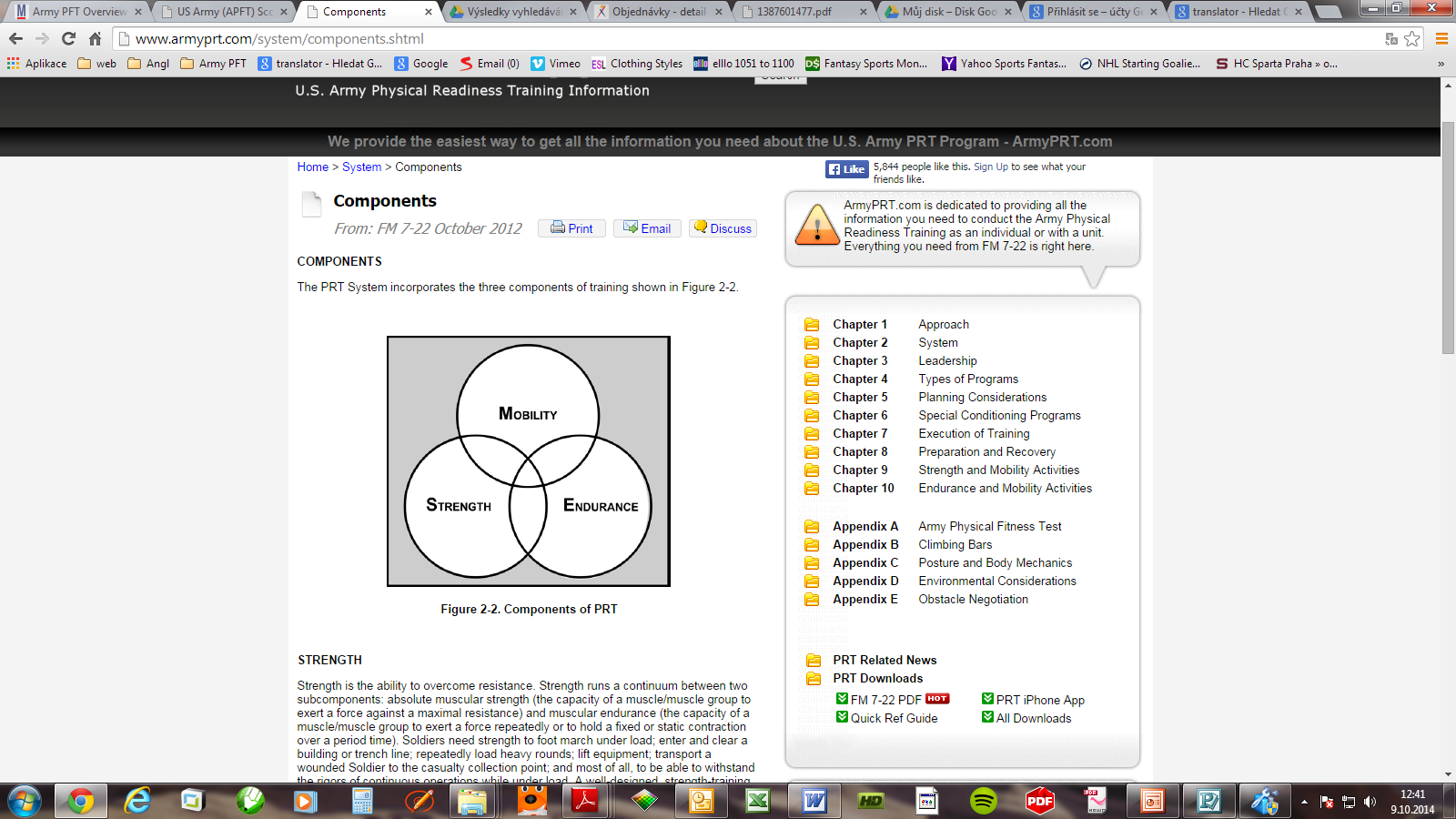 pplk. PhDr. Michal Vágner, Ph.D.
Fyzická příprava vojsk IX
Cíle: cíle silového tréninku, motorická jednotka, zátěžové parametry, trénink svalových skupin, rozdělení svalů a jejich zatížení

Průběh: proč silový trénink a k jakým změnám dochází, počty opakování v souvislosti se zatížením a CNS, svalové skupiny a rozdělení svalů na fázické a posturální, vysvětlení zátěžových parametrů vzhledem k tréninku jednotlivých svalů

Přezkoušení: otázky směřující na zátěžové parametry se zaměřením na volbu cviků, svalových řetězců  a jednotlivých svalů
[Speaker Notes: Speciální složka tělesné připravenosti se utváří ve služební tělesné přípravě a v jednotlivých druzích vojensko-odborné přípravy]
Silový trénink
Zvýšení silových výkonů, 
Podpora krátkodobé a střednědobé vytrvalosti
Redukce svalových dysbalancí
Zvyšování tuhosti a síly (průřezu) šlach a vazů,
Udržení vlastní produkce Testosteronu
Taxonomie síly  x  motorické funkce
Statická 		- 	izometrická neboli pomalá 				koncentrická práce	
Dynamická 	- 	rychlé, koncentrické 
Excentrická 	- 	brzdivá svalová práce

!!Silová křivka – poloha, směr, rychlost!!
!!Explozivní a reverzibilní síla jsou samostatné komponenty motorických funkcí!!
Impuls síly a CNS
F = je dáno výslednicí svalových kontrakcí
I = časový účinek působení svalové síly
RFD = rate force development
Generace síly z motorického hlediska
Vnější pohybový projev x motorická aktivita CNS
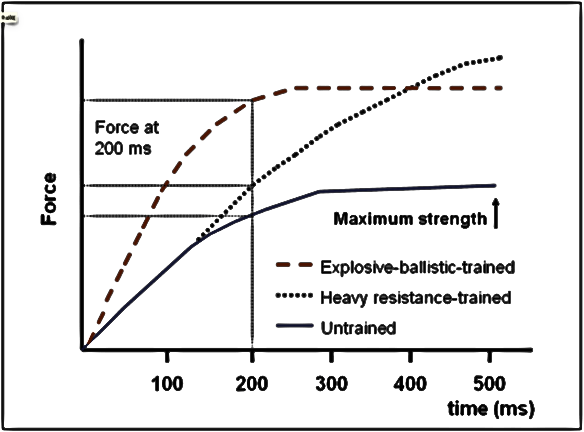 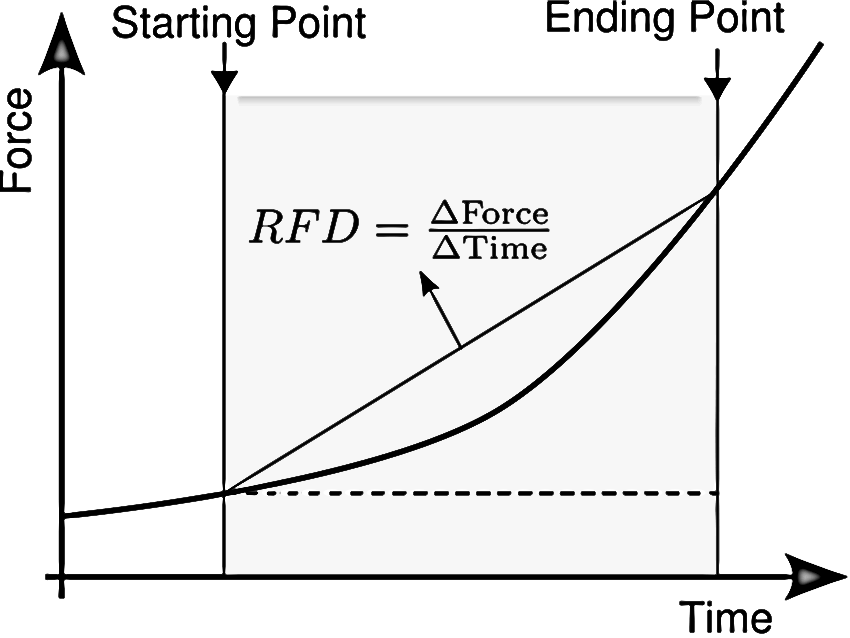 Rekrutace motorických jednotek
Maximální rychlost
Velmi nízká rychlost
Odlišné délky trvání
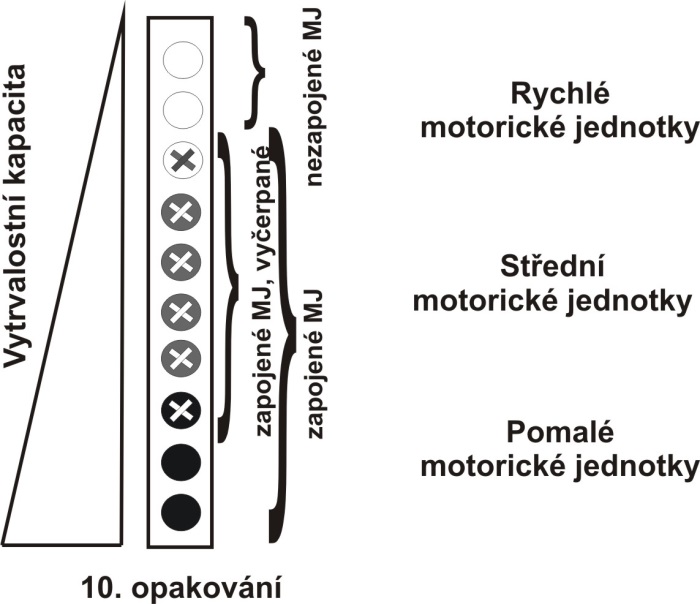 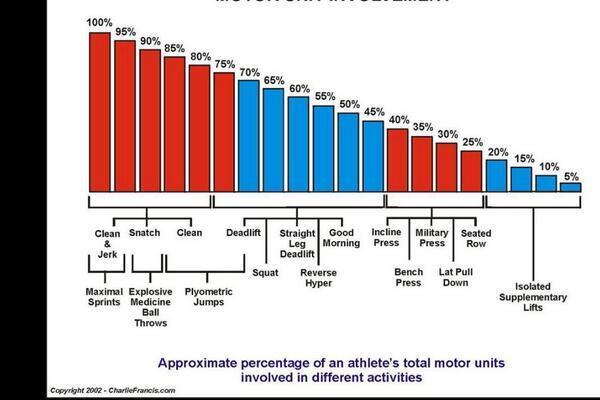 Zdroj: CharlieFrancis.com (on-line 2015); Vágner, 2016
Souvislosti
Výše max síly Fm se při pomalých pohybech liší velice málo od max síly při izometrii (co je Fmm?)
Největší síly se vyvíjejí za excentrických podmínek (exc 2x vyšší než při izm)
Síla Fm se za koncentrických podmínek zmenšuje v případě zkracování času Tm  
Nárůst síly S-gradientu nekoreluje s maximální silou Fmm
Preventivní vliv
Svaly s vyšším klidovým tonusem = přebírají funkci svých agonistů
Vysoká rychlost excentrické kontrakce = podpora svalových dysbalancí
Vysoká rychlost koncentrické kontrakce = vynechání slabých poloh / gradace mikrotraumat
Konstantní rychlost = tréninková stagnace / minimalizace mikrotraumat
Hillova křivka
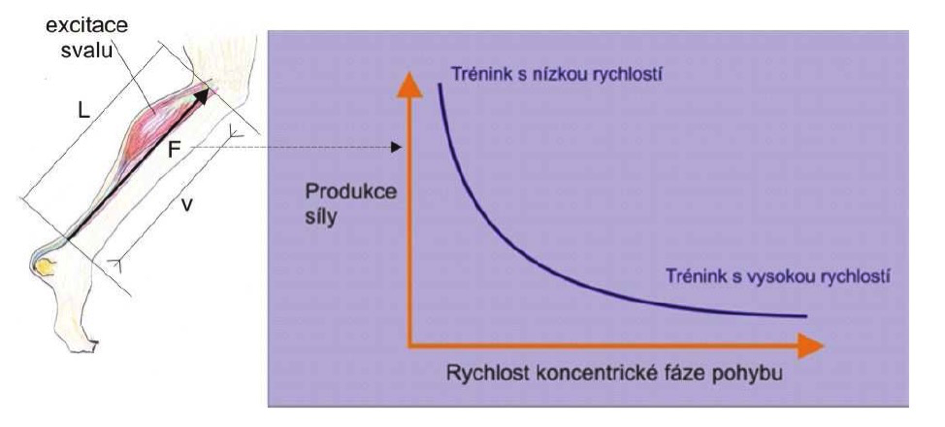 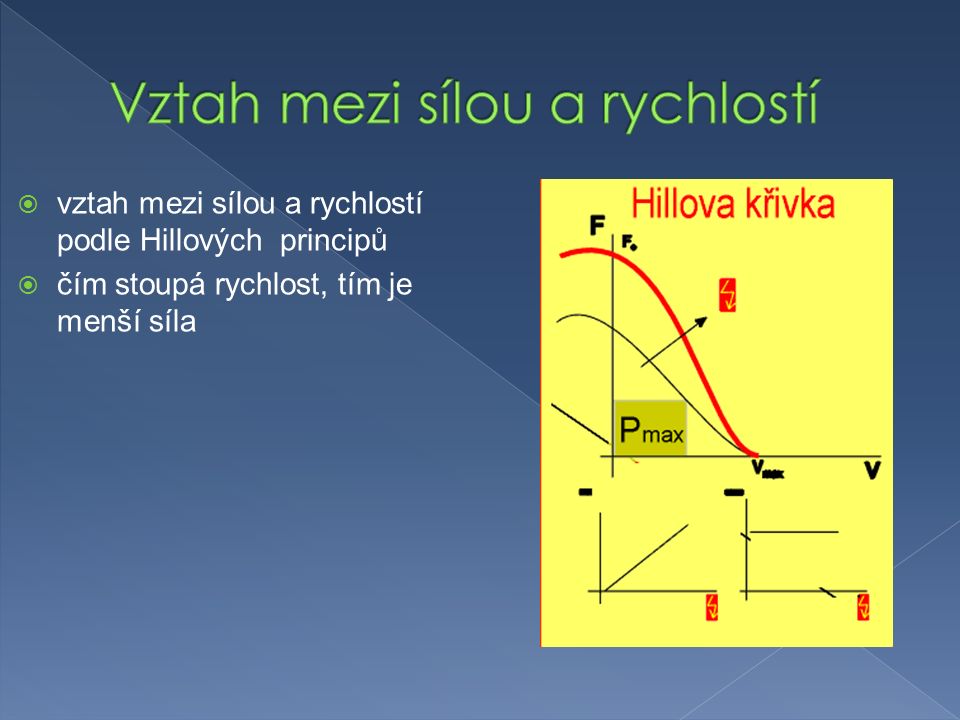 Zdroj: Petr, M., & Šťastný, P. Funkční silový trénink, 1. vyd. Praha: Univerzita Karlova, 2012. 214 s.
Zátěžové parametry
Výběr cviku
Počet opakování 
Počet sérií / typ sérií
Tempo
Interval odpočinku
Intenzita cvičení – zátěž
Výběr cviku
1 – Primární – zátěž hlavních svalů – „Prime movers“
2 – Cviky pomocné – pomocných svalů – „Support movers“
DLE VÝZNAMU
1 – Strukturální (multikloubní) – dřep, přemístění, nadhoz, trh)
2 – Jednokloubní –  bicepsový zdvih, francouzský tlak)
DLE KMPLEXNOSTI
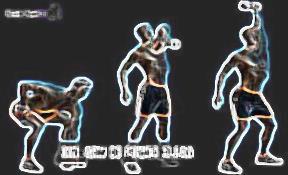 „Izolované“ cviky
Komplexní cviky
Agonistické
Antagonistické 
S oporou / bez 
S proměnlivým odporem
Unilaterální / bilaterální
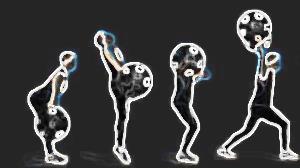 cvičení v různých podmínkách(1D, 2D, 3D pohyb), pořadí cviku
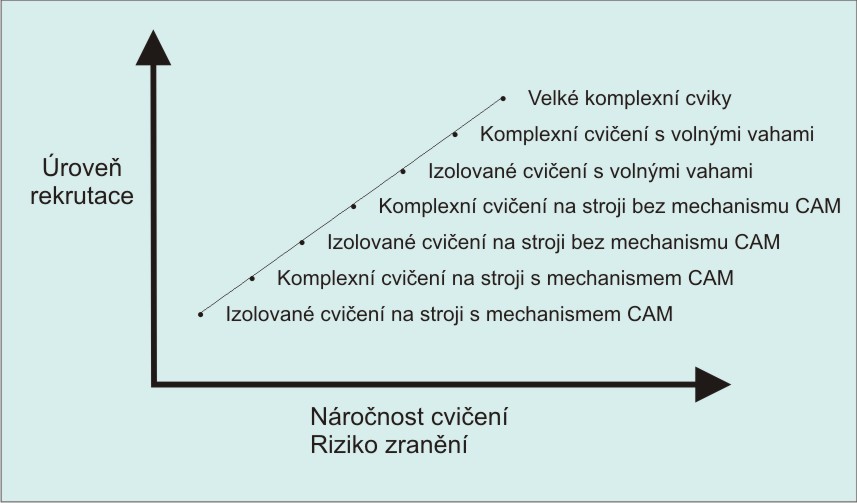 Návaznost svalových partií:

Adduktory – flexory kyčle
Rotátory – stabilizátory
Hamstring – lýtko – horní část zad
Flexory kolene - Hýžďové svaly – spodek zad
Lýtko – adduktory – šikmé břišní svaly
Hluboká funkční linie
Přední a zadní linie
Kontraindikované cviky u hypertenze

Cviky s hlavou dolů -
Bench press hlavou dolů
Leh sed s náklonem dolů
Hyperextenze
Pullower
Cviky s možnou „nepřiměřenou“ intenzitou:

Leg press (bilaterální)
Dřep s tyčí
Hacken Dřep na stroji
Mrtvý tah
Zdroj: Petr, M., & Šťastný, P. Funkční silový trénink, 1. vyd. Praha: Univerzita Karlova, 2012. 214 s.
svalové řetězce
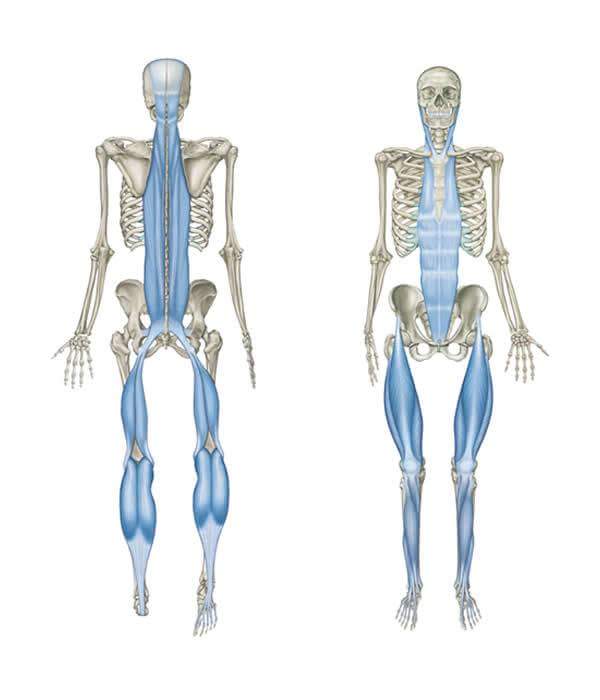 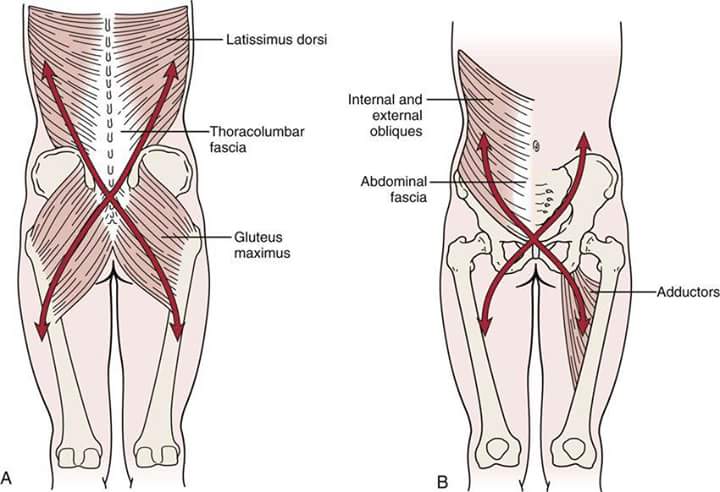 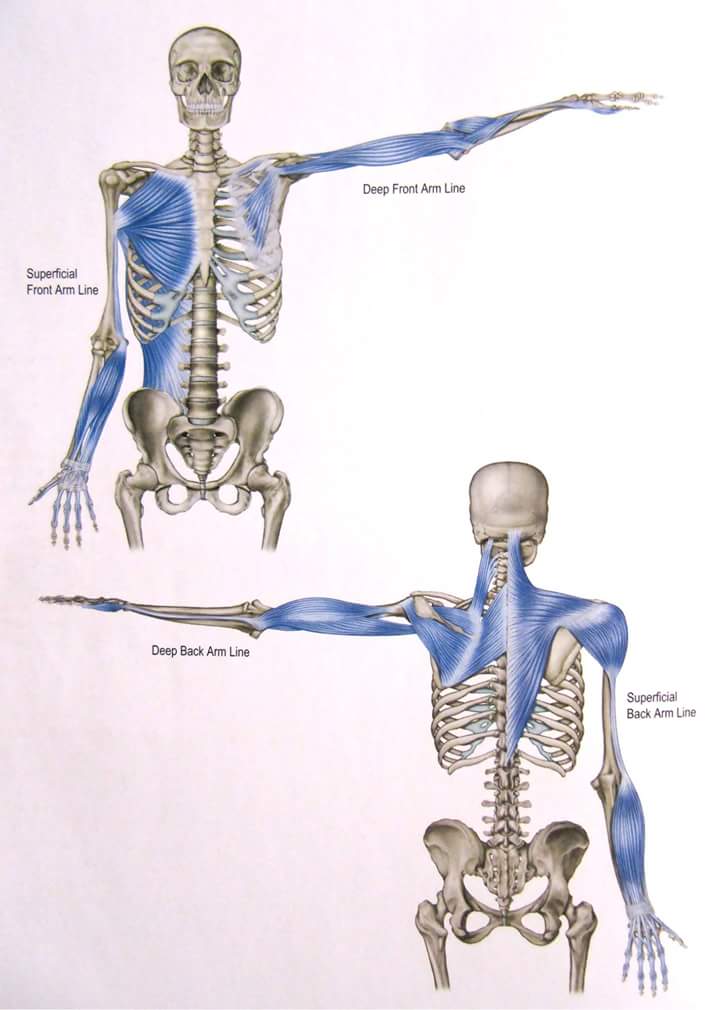 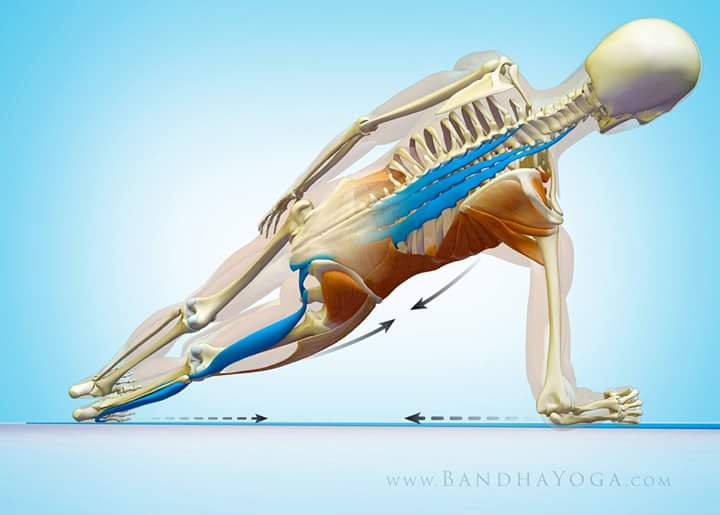 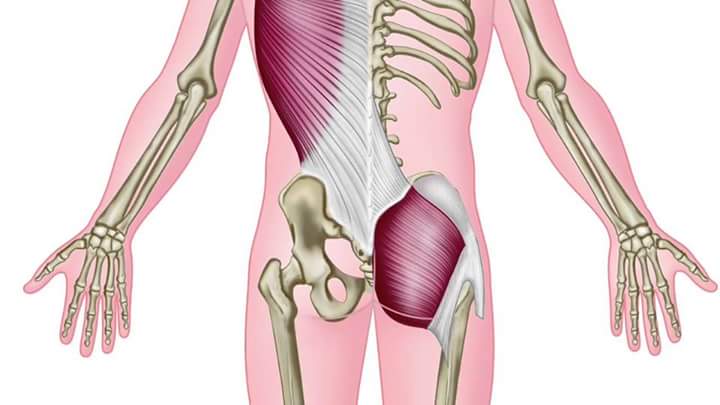 Zdroj: http//:www.neurokinetictherapy.com [24.10.2017]
Dolní končetiny – přední strana
Efekt radiace – hypertrofie svalu na základě rekrutace MJ ve velkých svalových skupinách
Vysoká koordinační a energetická náročnost
Nutnost unilaterálních cviků

m. biceps femoris – biartikulární – ovlivnění pohybu v kyčelním i kolenním kloubu (současná náchylnost k oslabení tak ke zkrácení – hacken dřep x split dřep)
 m. vastus lateralis – při chůzi po schodech jeho kontrakce předchází před laterální částí (nutnost hlídání extenze a flexe při cviku, paradox nepředbíhání kolene špičku nohy)
m. vastus medialis – antagoniostická k mediální hlavě, vtočené špičky)
Využití strojů - preaktivace, předvyčerpání, lokalizace
Hýžďové svaly
Začátečníci – posílení antagoniostické rovnováhy v kyčli
Střední sval ochabuje v abdukci – stranová stabilita pánve – vyšší počty opakování 15x
Velký sval – primární hybač při vzpřímení x zabraňuje nadměrnému předklonu x stabilizační funkce při extenze v dřepu – kombinace s hamstringy, kvadricepsy, vzpřimovači páteře
Nutnost: zapojení odlišné svalové křivky, provádění unilaterálních cviků, kombinace s m. piriformis a s rotátory kyčlí, kombinace s adduktory a abduktory v jednom unilaterálním cviku se zapojením rotace špiček chodidel
Hamstring
Lombardův paradox – flexory kolene při vzpřímení kolene spolupracují i na extenzi
m. semitendinosus a semimebranosus    oba vykonávají flexi i extenzi
				         účastní se i při vnitřní rotaci kolene (vtočení špičky)
m. biceps femoris    dlouhá hlava – v součinností s flexí kolene a extenzí v kyčli
       krátká hlava – pouze flexe v koleni
       účastní se při vnější rotaci kolene (vytočení špičky při cvičení)
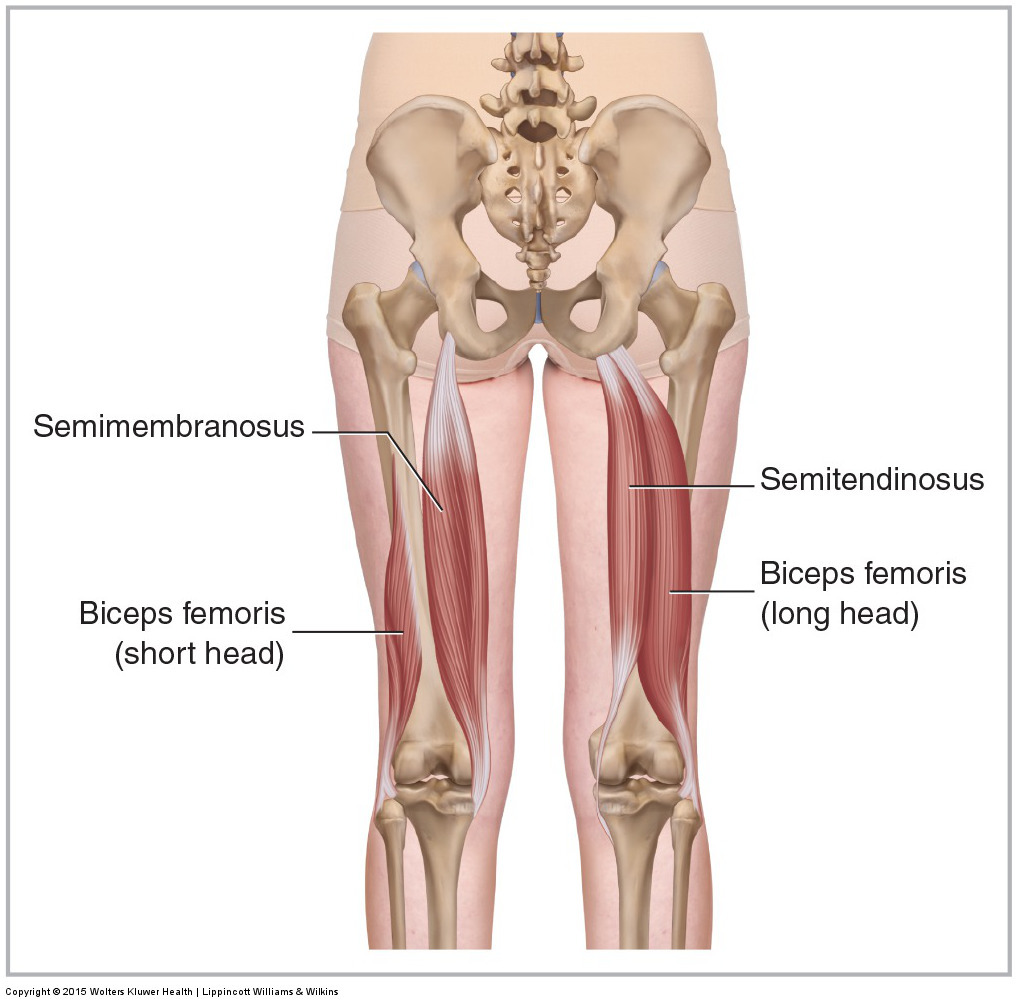 Synergisté
m. sartorius, gracilis
gastrocnemius
Synergisté
m. sartorius, gracilis
gastrocnemius
Zdroj: Wolters Kluwer Health / Lippincot Williams and Wilkins
Lýtka
Bilaterální deficit – při provádění cviku na obou nohou dochází k bilatrálnímu deficitu
m. soleus – pomalé svalové vlákna, ve flexi (počet opakování 20 - 25x)
m. gastrocnemius – rychlé svalové vlákna, v extenzi (počet opakování 10 - 15x)
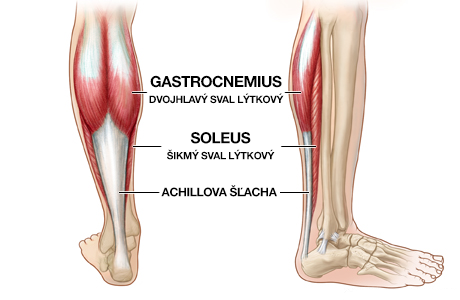 Synergisté
m. sartorius, gracilis
gastrocnemius
Synergisté
m. sartorius, gracilis
gastrocnemius
Zdroj: Wolters Kluwer Health / Lippincot Williams and Wilkins
ZÁDA
Klíčová role v tréninku dolních končetin – kombinace tréninku extenzorů zad s hamstringy a hýžďovými svaly 
Přítahy horních končetin x extenze trupu / komplexní x unilaterální cviky
Při zvedání zátěže se podílí i svaly lopatek a pletence ramenního
Extenze trupu provádět ve spolupráci s rotátory jako funkční výsledek pohybu
Bederní vzpřimovače se zapojují do pohybu při dysbalancích svalů v kyčlích
Důraz na nízkou zátěž pro dodržení techniky, vyšší počty opakování a posilování v celém rozsahu délky
Vhodnost zapojení: síla úchopu v různém postavení rukou x záda x hýžďové svaly - v jednom cviku

Vhodnost zařazování ANTAGONISTICKÉHO tréninku s unilaterálním cviky
- Tlak jednou rukou x přítahy jednou rukou
- Rozpažování jednourukou x zapažování nebo přítahy kladky jednou rukou
- stahování kladky dolů – military press
ANTAGONISTICKý princip tréninku
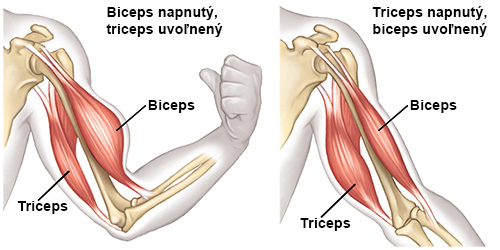 AGONISTA – aktivní sval
ANTAGONISTA – pasivní sval
SYNERGISTA – pomocný sval
Supersérie – 2 cviky
Dvojité supersérie – 4 cviky
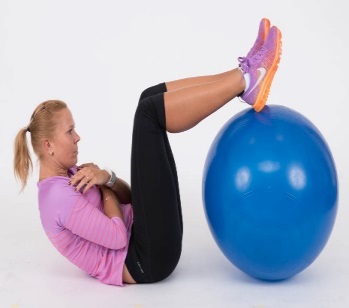 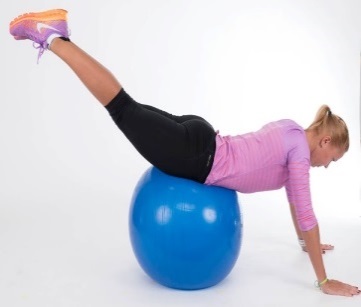 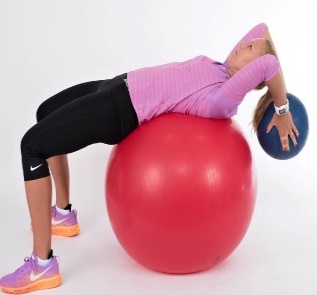 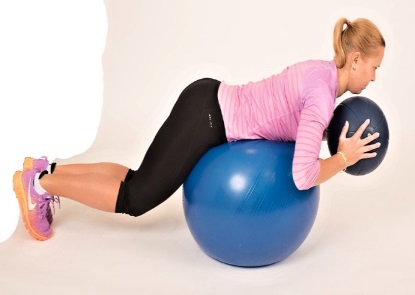 Ramena – EXTERNÍ rotátory
Různé složení vláken – vhodné kombinace více opakování versus více sérií v jednom tréninku
Vhodné předvyčerpání – dvě série cviků za sebou (supersérie)
Unilaterální vůči bilaterálním – 2:1
Nutnost dodržení spodní fáze cviku (v opačném případě vyšší zapojení např. tricepsu)
Přední deltový sval stačí cvičit pomocí cviků na hrudník x více se zaměřit na střední a zadní část
Důležitá poloha ruky a lokte (ruka nad loktem znamená vyšší zapojení zádových svalů)
Zapojit i trapézový sval v rámci svalových řetězců (střední a spodní část trapézu)

Zařazovat externí rotátory jako preaktivační cviky
Tempo cvičení směřovat k pomalé excentrické fázi, možnost cvičit až 3-4 týdně
Externí rotátory - cvičení provádět do různých úhlů 
	- do 30 stupňů abdukce – malý oblý sval
	- nad 60 stupňů abdukce – sval podhřebenový
Posturální - Fázické svaly  - TRUP
P - zdvihač lopatky (m. levator scapulae)
P - podlopatkový sval (m. supraspinatus)
P - horní část trapézového svalu (m. trapezius)
F - horní vodorovná vlákna širokého svalu zádového (m. latissimus dorsi) x 12
P - spodní vlákna širokého svalu zádového (m. latissimus dorsi) x 13
P - čtyřhranný sval bederní (m. quadratus lumborum) x 14
F - mezilopatkové svaly (rombické svaly a střední a spodní vlákna trapézového svalu)

P - vzpřimovače páteře - hlavně bederní a šíjové 
F - vzpřimovače hrudní páteře 
F - rotátory páteře
F - přední pilovitý sval (m. serratus anterior)

F - horní vlákna velkého svalu prsního (m. pectoralis major)
P - spodní vlákna velkého svalu prsního (m. major pectoralis)

F - břišní svaly (přímý, šikmý vnější a vnitřní sval břišní)
Posturální - Fázické svaly  -  Kyčle  a  nohy
F - hýžďové svaly (m. gluteus maximus/ medius/ minimus)
P - sval bedrokyčlostehenní (m. illiopsoas major)
P - napínač stehenní povázky (m. tensor fasciae latae)
P - vnější rotátory kyčle - sval hruškovitý (m. piriformis)
F - Hamstring (60 % FT)
P - přímý sval stehenní (m. rectus femoris)
P - přitahovače stehna (adduktory)
F - vnější a vnitřní hlava čtyřhlavého svalu stehenního (m. quadriceps lateralis / medialis) - (52 %  FT, Tesch, 1985)
F - přední holenní sval (m. tibialis anterior)
F - lýtkové svaly (gastrocnemius) 60 % FT
P - lýtkové svaly (soleus) 88 % ST
Posturální - Fázické svaly  -  horní končetiny
F - zadní část svalu deltového (m. deltoideus)
F - vnější rotátory paže (podhřebenový sval a malý oblý sval)
P – střední část deltového svalu (56 %  ST, Tesch, 1985)
F - trojhlavý sval pažní (m. triceps brachii)
P - dvojhlavý sval pažní (m. biceps brachii)
Počet opakování
Přímo určuje efekt cvičení
Nejrychlejší adaptace, specifický pro cvik i rychlost svalových vláken (stimulace svalu pomocí elektrických signálů již v roce 1780, Galvani; první studie svalových vláken zajíců již  v roce 1873, Ranviere).

Opakovací maximum (RM) / prosté RM
1RM test u sportující populace, 5 nebo 10RM test možný u běžné populace

Nejdříve určujeme cvik, poté RM, poté odvozujeme další parametry, použitá hmotnost je určena jako poslední!!!
Účinky tréninku dle RM a energetického krytí(účinek odpovídá i pro prostý počet opakování pro – začátečníky)
Snižující se opakování se
 zvýšenou hmotností = 
Zvyšující se krevní tlak


↓↑


8 – 20 optimum


↑↓

Zvyšující se opakování
 se stejnou hmotností =
Zvyšující se krevní tlak
(Kelley 2000)
Kelley, G.A. & Kelley, K.S. (2000). Progressive resistance exercise and resting blood pressure: a meta-analysis of randomized controlled trials. Hypertension, 35, 838-843.
Tempo cvičení
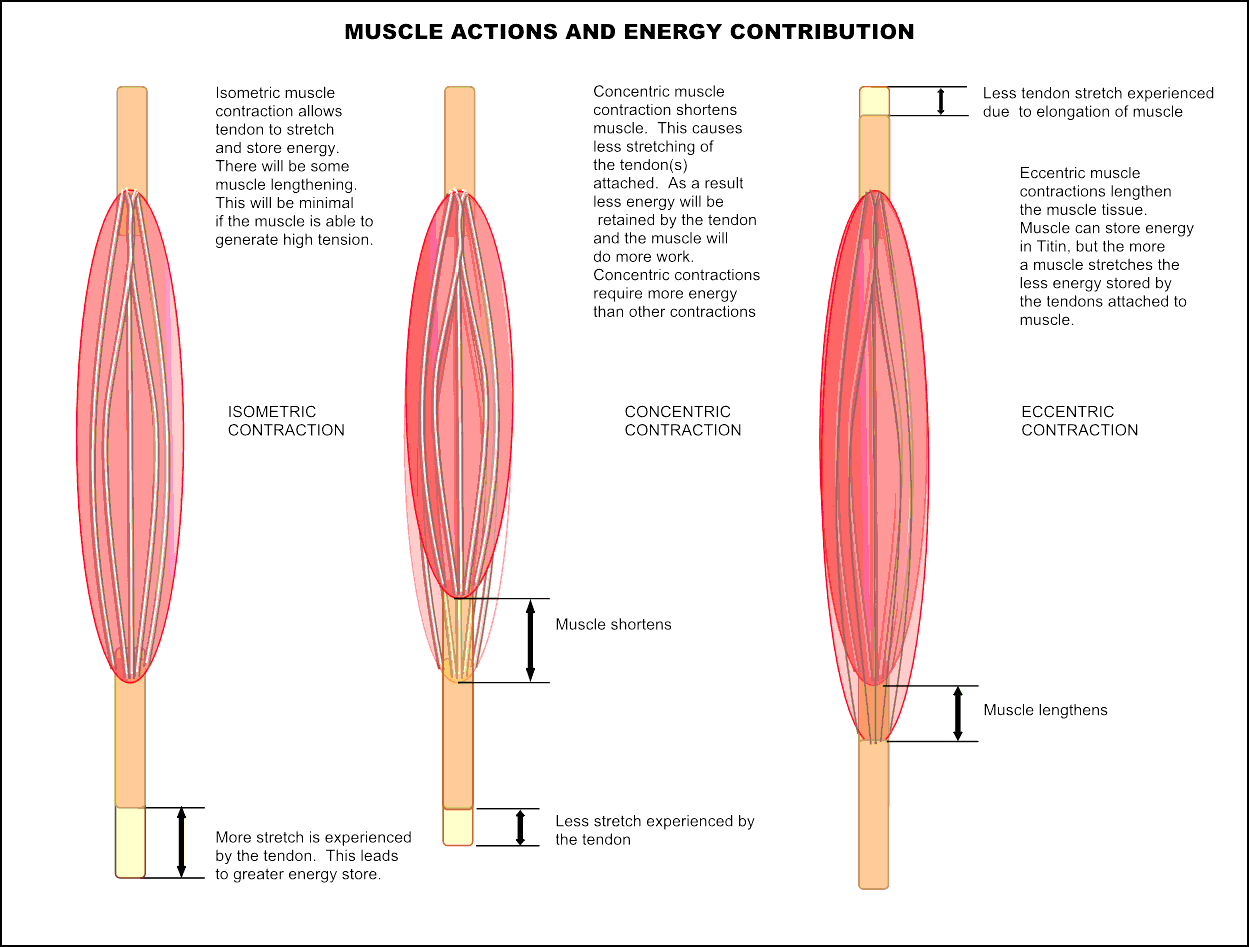 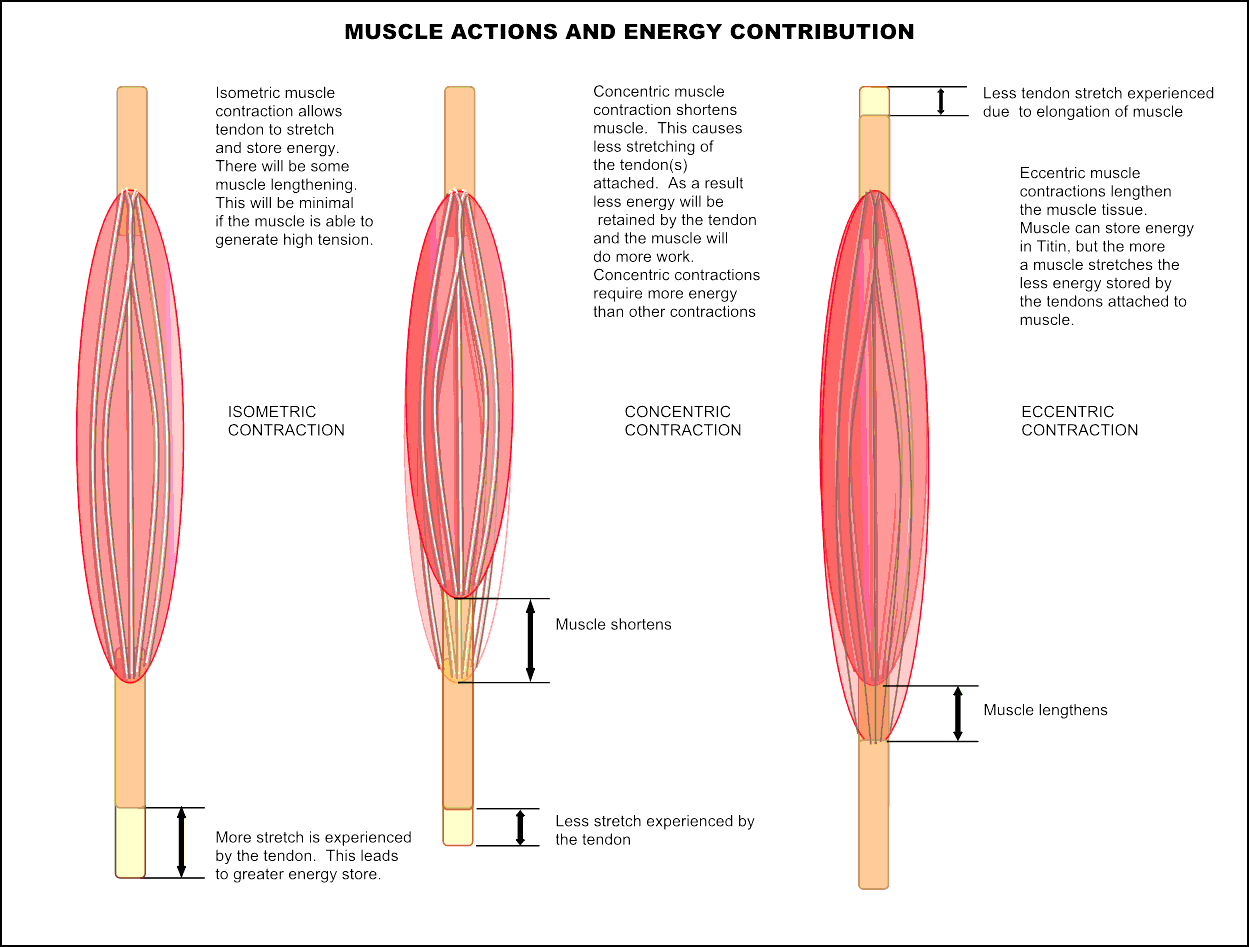 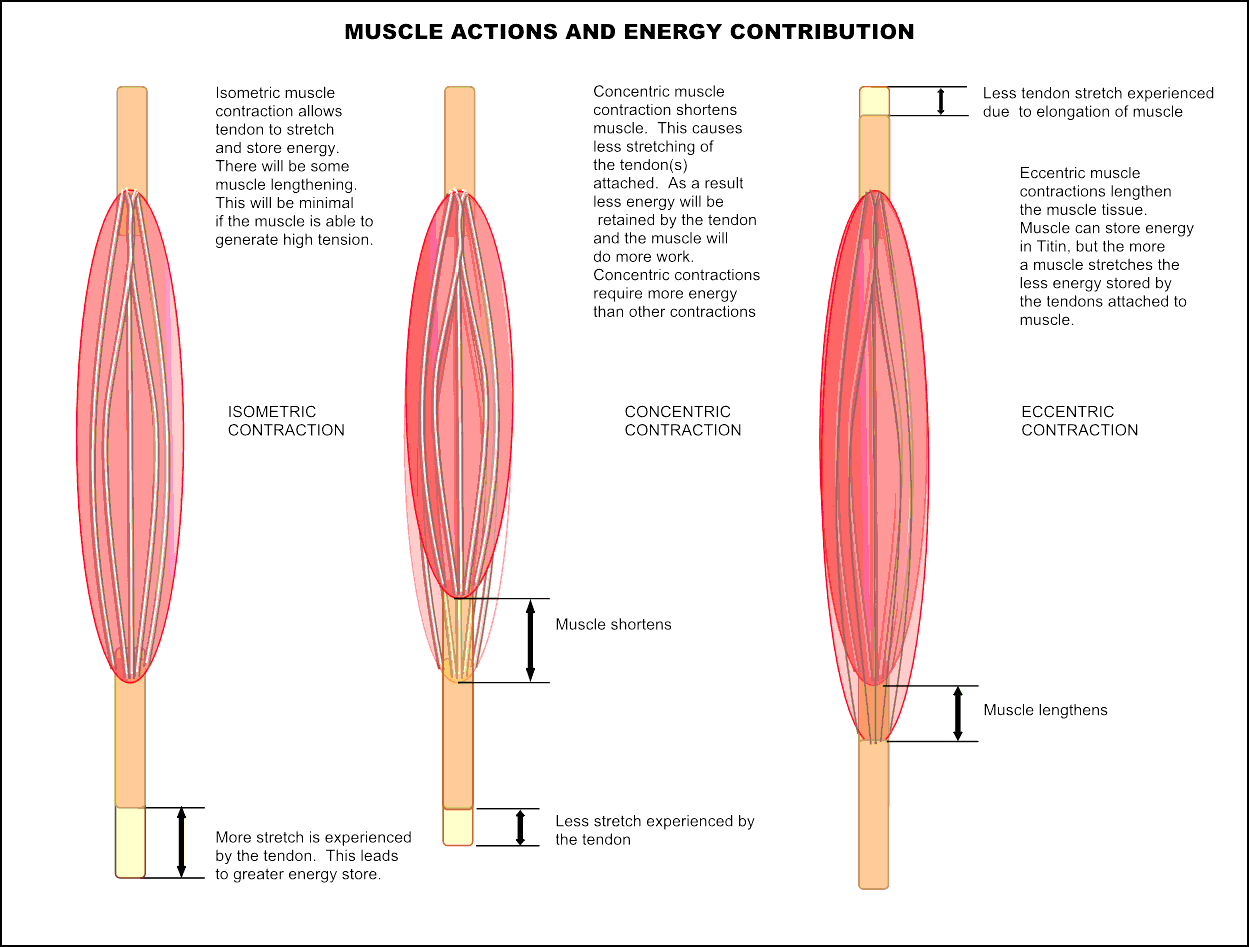 dle svalových kontrakcí
Koncentrická /izotonická/
Excentrická
Izometrická
Tempo:  3 1 2 1
Zdroj: https://www.youtube.com/watch?v=dvggf9hPwtM
Tempo cvičení a jeho efekt
Tempo:  3 1 1 0
Dlouhá excentrická fáze
Rychlá excentrická fáze
Prodlužování izometrické
Rychlá koncentrická fáze
Vyrovnané tempo
Tempo:  X 1 2 0
Tempo:  1 3 1 0
Tempo:  2 1 X 0
Tempo:  2 0 2 0
King, I., Get Buffed: Ian King‘s Guide to Getting Bigger, Stronger and Leaner, 2000, King Sorts Publishing Australia. p. 303.
Poliquin, C., The Poliquin Principles: Successful Methods for Strength and Mass Development 1997, Dayton Publications & Writers Group. p. 152.
Pert, M., Šťastný, P., Funkční silový trénink, 2012, Fakulta tělesné výchovy a sportu University Karlovy, p. 212
Série a jejich počet
Variabilita splnění série
Jednosérie, dvojsérie, trojsérie
Antagonistická dvojsérie
Série s preaktivací
Pre-exhaustion série
„Law of diminishing returns“, pravidlo snižujícího se počtu opakování
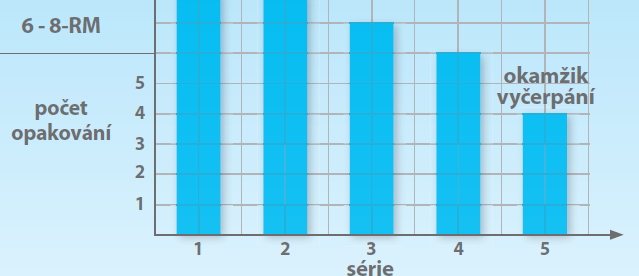 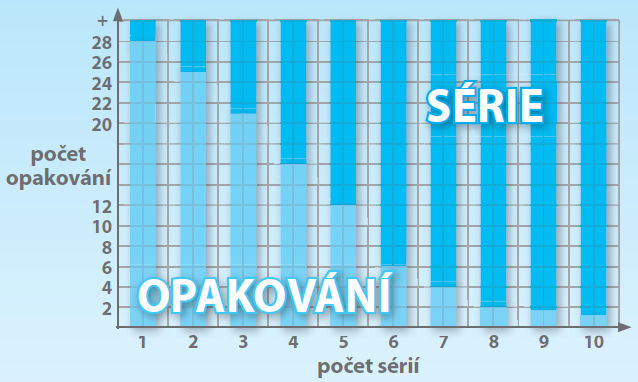 Zdroj: Petr, M., & Šťastný, P. Funkční silový trénink, 1. vyd. Praha: Univerzita Karlova, 2012. 214 s.
Interval odpočinku
2-3 min
Doba „plné“ regenerace 8RM 

Interval pro maximální sílu
Interval pro silovou vytrvalost

Interval u pre-aktivace

Interval u antagonistické série
3-6 min
1:1
1-7 min
60-90s
INTENZITA TRÉNINKU
Na základě velikosti odporu vztažené k Fm nebo Fmm

Na základě počtu opakování nebo sérií

Na základě počtu opakování s hmotností

Na základě počtu sérií za hodinu v jedné tréninkové jednotce
Kruhový trénink
Je založen na střídání cviků na různé svalové partie
Doba nejčastěji 30-40s
Intenzita 40-70% RM nebo BW
Interval odpočinku 1:2, 1:1, 1:0,5
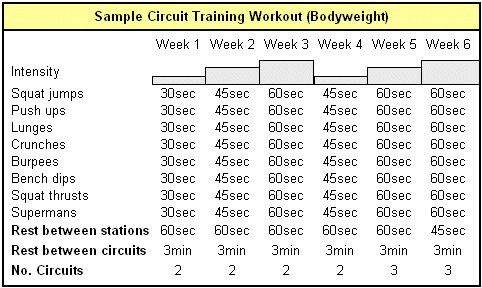 Zdroj: https://www.youtube.com/watch?v=M11K6y6sjSc
[Speaker Notes: Video od času 9.45]
Manipulace se zatížením
Dlouhodobá vytrvalost
Krátkodobá vytrvalost
Rychlostní vytrvalost
Rychlost
Otázky
Vyjmenujte zátěžové parametry
Typy svalových vláken u vybraných svalů
Doby regenerace pro jednotlivé typy silového tréninku
Literatura
Tesch, P. A., & Karlsson, J. (1985). Muscle fiber types and size in trained and untrained muscles of elite athletes. Journal of Applied Physiology, 59(6), 1716-1720.

Serrano, A. L., Petrie, J. L., Rivero, J. L. L., & Hermanson, J. W. (1996). Myosin isoforms and muscle fiber characteristics in equine gluteus medius muscle. The Anatomical Record: An Official Publication of the American Association of Anatomists, 

Petr, M., & Šťastný, P. Funkční silový trénink, 1. vyd. Praha: Univerzita Karlova, 2012. 214 s. 

Boyle, M. (2010) Advances in Functional Training. Chichester: Lotus

Stoppani, J. (2006). Velká kniha posilování. (přel. L. Soumar). Praha: Grada

Dovalil, J. (2005). Výkon a trénink ve sportu. (2. vyd.). Praha: Olympia.